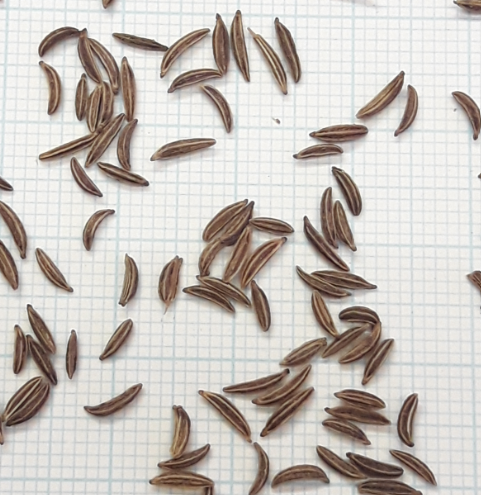 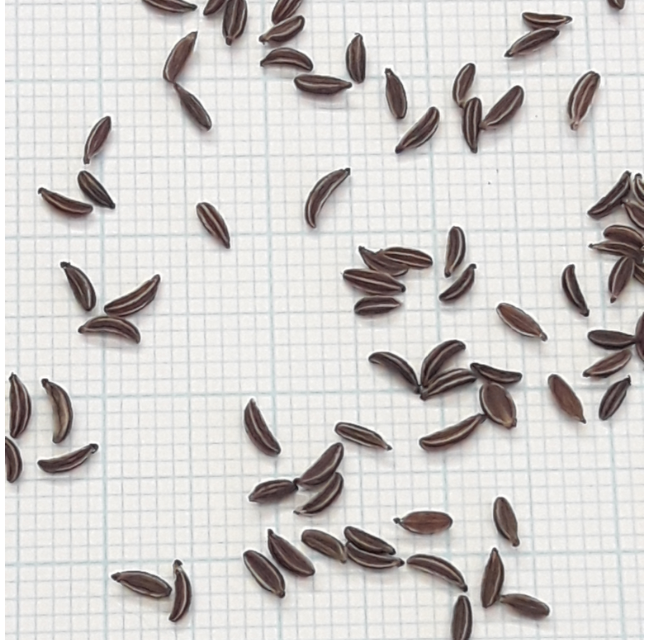 Viljellyn kuminan siemeniä, kuva Ville Toivonen, Luke
Luonnon kuminan siemeniä, kuva Ville Toivonen, Luke